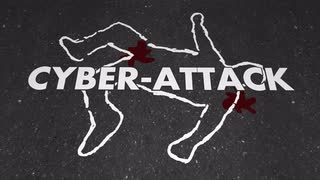 Forensics
Week 3
Cyber Crime
What do Cyber Laws Protect
(1) knowingly and with intent to defraud produces, uses, or traffics in one or more counterfeit access devices;
(2) knowingly and with intent to defraud traffics in or uses one or more unauthorized access devices during any one-year period, and by such conduct obtains anything of value aggregating $1,000 or more during that period;
(3) knowingly and with intent to defraud possesses fifteen or more devices which are counterfeit or unauthorized access devices;
(4) knowingly, and with intent to defraud, produces, traffics in, has control or custody of, or possesses device-making equipment;
(5) knowingly and with intent to defraud effects transactions, with 1 or more access devices issued to another person or persons, to receive payment or any other thing of value during any 1-year period the aggregate value of which is equal to or greater than $1,000;
(6) without the authorization of the issuer of the access device, knowingly and with intent to defraud solicits a person for the purpose of-
(A) offering an access device; or
(B) selling information regarding or an application to obtain an access device;
(7) knowingly and with intent to defraud uses, produces, traffics in, has control or custody of, or possesses a telecommunications instrument that has been modified or altered to obtain unauthorized use of telecommunications services;
(8) knowingly and with intent to defraud uses, produces, traffics in, has control or custody of, or possesses a scanning receiver;
(9) knowingly uses, produces, traffics in, has control or custody of, or possesses hardware or software, knowing it has been configured to insert or modify telecommunication identifying information associated with or contained in a telecommunications instrument so that such instrument may be used to obtain telecommunications service without authorization; or
(10) without the authorization of the credit card system member or its agent, knowingly and with intent to defraud causes or arranges for another person to present to the member or its agent, for payment, 1 or more evidences or records of transactions made by an access device; shall, if the offense affects interstate or foreign commerce.
(1) Whoever attempts to commit an offense under subsection (a) of this section shall be subject to the same penalties as those prescribed for the offense attempted.
(2) Whoever is a party to a conspiracy of two or more persons to commit an offense under subsection (a) of this section, if any of the parties engages in any conduct in furtherance of such offense, shall be fined an amount not greater than the amount provided as the maximum fine for such offense under subsection (c) of this section or imprisoned not longer than one-half the period provided as the maximum imprisonment for such offense under subsection (c) of this section, or both.
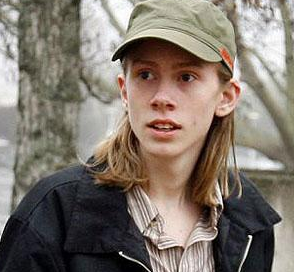 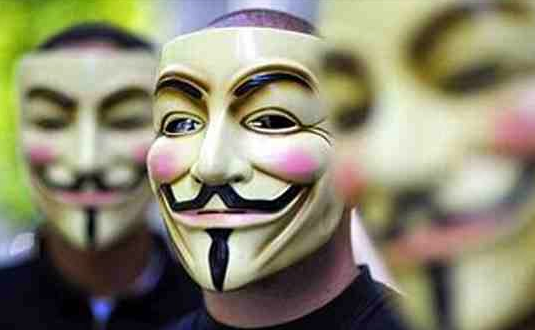 When would you get involved?
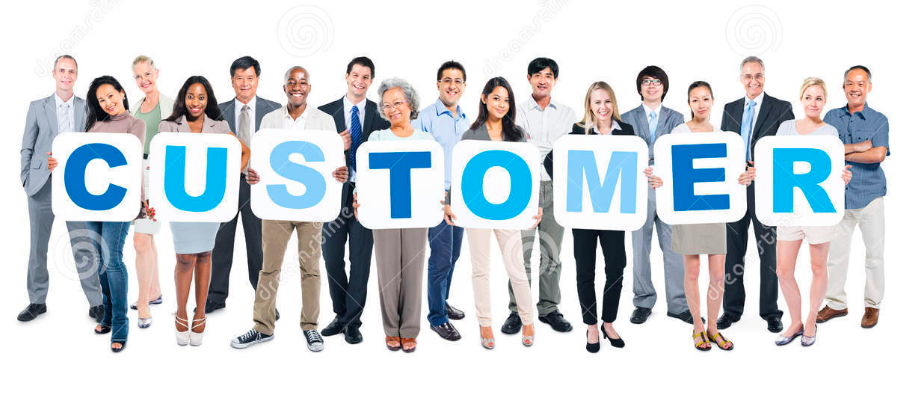 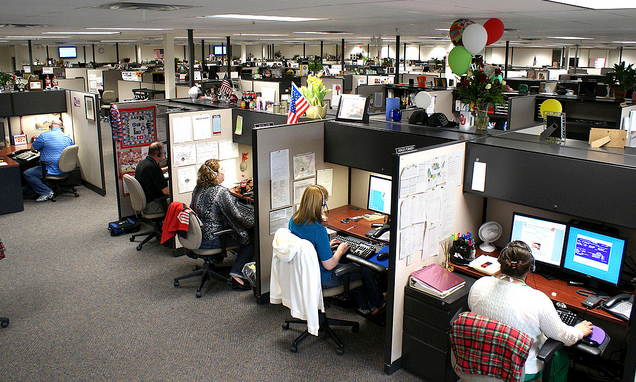 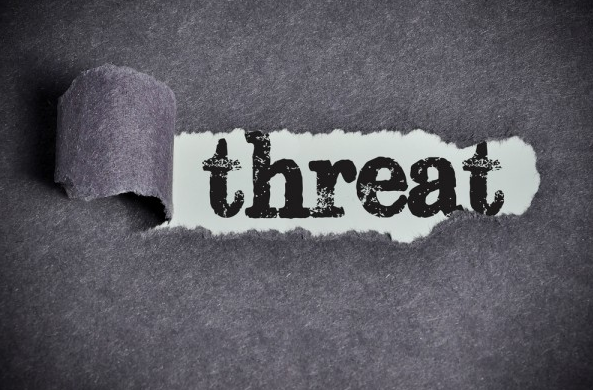 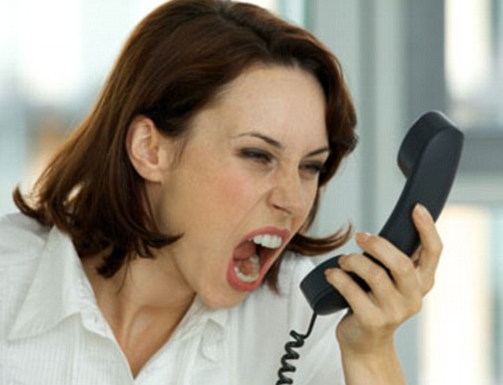 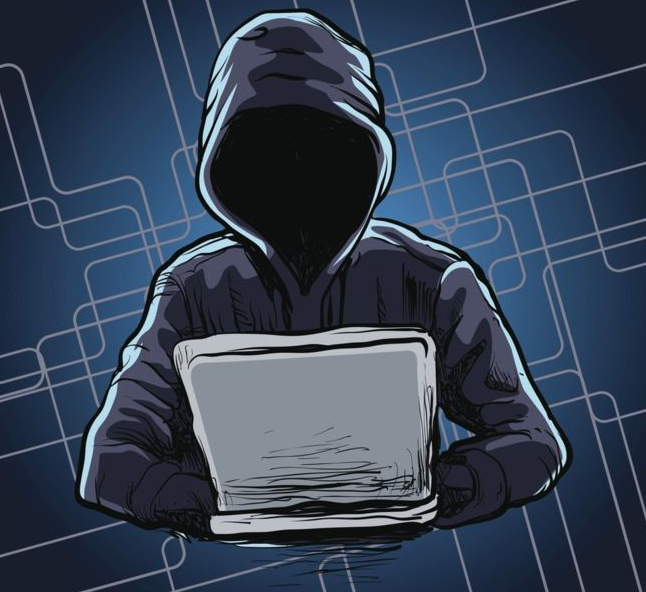 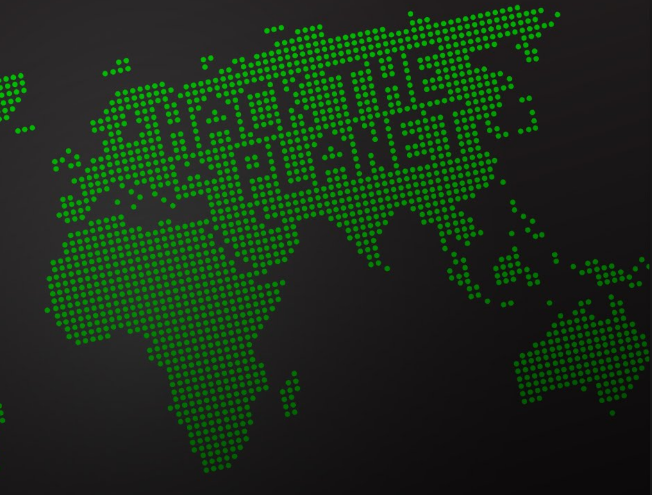 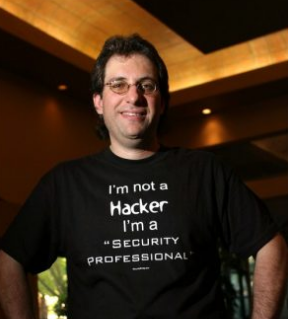 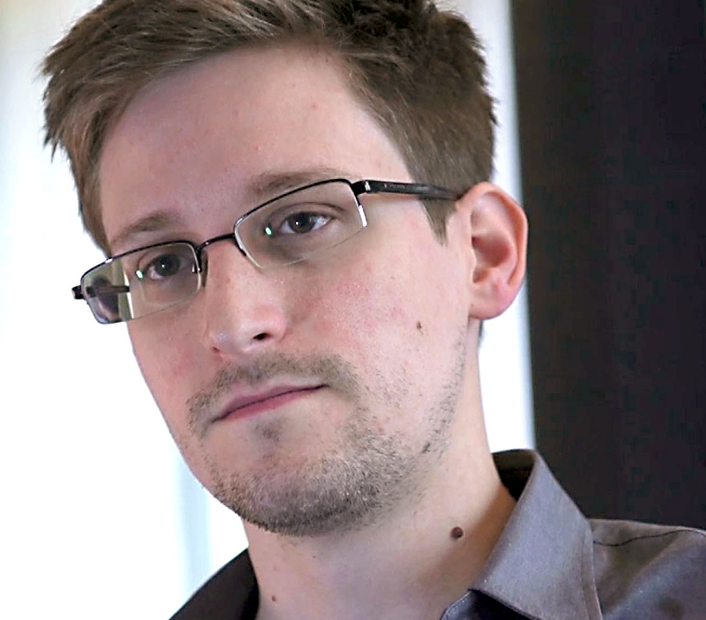 Cyber Crime 2016-2017 Stats
The global cost of cybercrime will reach $6trillion by 2021.  2016 reported $2 trillion by 2019, a threefold increase from the 2015 estimate of $500 billion.
According to “The Global Risks Report 2016,” from the World Economic Forum, a significant portion of cybercrime goes undetected or unreported. This is particularly true in the case of industrial espionage and the heist of proprietary secrets, because illicit access to sensitive or confidential documents and data is hard to detect.
Every IT position is also a cybersecurity position now. Every IT worker, every technology worker, needs to be involved with protecting and defending apps, data, devices, infrastructure and people. 3.5 million Cyber Jobs by 2021.  
According to the 2017 Identity Theft Resource Center’s (ITRC) “ITRC Data Breach Report,” more than 179 million records were exposed in 1579 publicized breaches across sectors including financial, government, health care and education.  More than 50% more than 2016
According to the Ponemon Institute’s “2016 Cost of Data Breach Study: Global Analysis,” which queried 383 organizations that suffered at least one breach in 2016, the average cost per breach was $4 million. That figure rose to $7 million in the U.S.
The same study found that the cost per record stolen averages $158 globally, but tops $220 in the U.S.
Due to the intensity of compliance and regulations, the costs per breach to organizations in the health care and financial services sectors top all other industry groups, according to the Ponemon study.
48 percent of data security breaches are caused by acts of malicious intent. Human error or system failure account for the rest.
Small and midsized organizations (SMBs)
Defined as those with 100 to 1,000 employees, are hardly immune to cybercrime — actually quite to the contrary. According to Keeper Security’s “The State of SMB Cybersecurity” report, a staggering 50 percent of small and midsized organizations reported suffering at least one cyberattack in the last 12 months.
The average cost of a data breach involving theft of assets totaled $879,582 for these SMBs. They spent another $955,429 to restore normal business in the wake of successful attacks.
For these SMBs, 60 percent of employees use the exact same password for everything they access. Meanwhile, 63 percent of confirmed data breaches leverage a weak, default or stolen password.
Cybersecurity Spending and Resources
Global spending to combat cybercrime will top $80 billion this year, with organizations increasingly focusing on detection and response because taking preventive approaches have not been successful in blocking malicious attacks.
Spending on cyber insurance has swelled, primarily in the U.S., from $1 billion two years ago to $2.5 billion in 2016. Experts expect dramatic growth in the next five years as the insurance concept spreads globally.
In 2016, 62 percent of organizations used managed security services for at least part of their cybercrime defenses, according to PwC’s “The Global State of Information Security” report.
Just half of the global organizations PwC surveyed reported that they already use advanced big data analytics to model for and identify threats. Meanwhile, machine learning techniques are adding significant muscle to fraud detection and application security efforts.
Preparedness and Response
Only 38 percent of organizations surveyed for ISACA’s “2015 Global Cybersecurity Status Report” believed they were prepared to meet the onslaught of sophisticated cybercrime.
Of the 1,000 IT leaders polled for Invincea’s “2016 Cyberthreat Defense Report,” three-quarters reported that their networks had been breached in the last year, and 62 percent said they expect to suffer a successful cyberattack at some point this year.
Phishing is a well-known cybercrime technique that involves defrauding an online account user by posing as a legitimate entity. According to the Verizon DBIR, 30 percent of phishing emails are actually opened, and 12 percent of those targeted click on the infecting link or attachment.
An Osterman Research survey of 540 organizations in North America, the U.K. and Germany revealed that nearly half had sustained ransomware attacks in the last year.
Can my employer watch what I’m doing?
Electronic Communications Privacy Act of 1986 - The Electronic Communications Privacy Act of 1986 (ECPA) was enacted by the United States Congress to extend government restrictions on wire taps from telephone calls to include transmissions of electronic data by computer (18 U.S.C. § 2510 et seq.), added new provisions prohibiting access to stored electronic communications, i.e., the Stored Communications Act (SCA, 18 U.S.C. § 2701 et seq.), and added so-called pen trap provisions that permit the tracing of telephone communications (18 U.S.C. § 3121 et seq.). ECPA was an amendment to Title III of the Omnibus Crime Control and Safe Streets Act of 1968 (the Wiretap Statute), which was primarily designed to prevent unauthorized government access to private electronic communications. The ECPA has been amended by the Communications Assistance for Law Enforcement Act (CALEA) of 1994, the USA PATRIOT Act (2001), the USA PATRIOT reauthorization acts (2006), and the FISA Amendments Act (2008).
Stored Communications Act (Title II ECPA) - is a law that addresses voluntary and compelled disclosure of "stored wire and electronic communications and transactional records" held by third-party internet service providers (ISPs)
What Privacy Do You Have At Work?
Desk, Office, Locker or Computer
Listen to Phone Calls, Read Emails, Review Texts
Polygraphs, Drug Tests, Beliefs, Associations, Cameras
Every has an Inherit right to privacy; however…
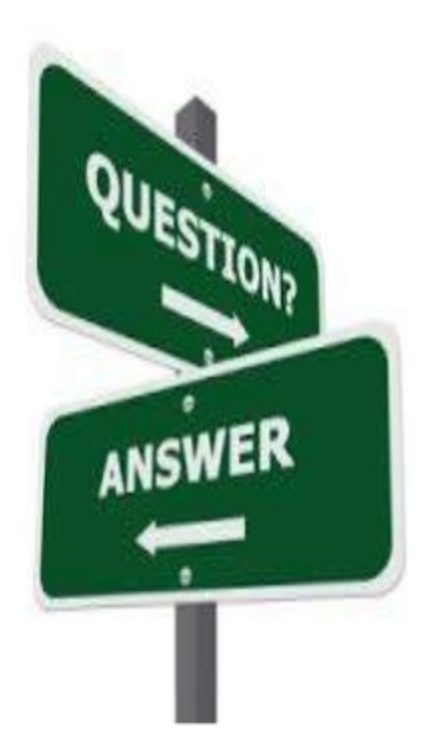